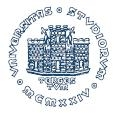 University of TriesteDepartment of Political and Social Sciences
INTERNATIONAL RELATIONS AND POLITICAL DEVELOPMENT IN AFRICAAcademic year 2016-17Lesson SEVEN: the African state & reform – FAILED & COLLAPSED STATES (1)
FAILURES OR COLLAPSES? → DEFINITIONS:
FAILURES ABOUT PERFORMANCES
COLLAPSES ABOUT INSTITUTIONS, WHICH CEASE TO FUNCTION
CAUSES: 
STATE WEAKNESSES, DUE TO HISTORICAL CIRCUMSTANCES: COLONIZATION, DEPENDANCE, POVERTY, HORIZONTAL & VERTICAL INEQUALITIES, WEAK LEGITIMIZATION (BOTH HORIZONTAL & VERTICAL), ETHNICITY, GEOGRAPHY, PATRIMONIALISM, ETC.
ABUNDANT LITERATURE: 
FAILURES & COLLAPSES POSE IMPORTANT CHALLENGES TO THE NOTION OF STATEHOOD & THE RELATED CONCEPTS: SOVEREIGNITY, LEGITIMACY, BOUNDARIES, ETC..
EXTERNAL & INTERNAL CAUSES: CLAPHAM, JACKSON, HOLSTI , RENO, BAYART & HIBOU
WILLIAM ZARTMAN’S COLLAPSED STATES (1995):
CONCENTRATES ON AFRICAN CASES: STATES WHICH ENDURED COLLAPSED & WERE UNDER RECONSTRUCTION (UGANDA), STATES WHICH WERE EXPERIENCING COLLAPSE (SOMALIA) & STATES LIKELY TO COLLAPSE (ZAIRE, ANGOLA)
CONCURRENT EVENTS:
END OF THE COLD WAR PROMPTED A NEW RESURGENCE OF COLLAPSE
THE RETURN OF ETHNICITY IS NOT A CAUSE BUT ONE OF ITS MANIFESTATION
AUTHORITARIANISM FAILURE
WHAT IS COLLAPSE:
 COLLAPSE EMERGES WHEN STATE CEASE TO FUNCTION AS SOVEREIGN AUTHORITY, SOURCE OF LEGITIMIZATION, POLITICAL ARENA (FROM VOICE TO EXIT), GOVERNMENT CEASES TO DECIDE OR IS UNABLE TO IMPLEMENT DECISIONS
ORDER IS COMPROMIZED & SOCIETY DISENGAGES
COLLAPSE IS A DEGENERATIVE DESEAS. SYMPTOMS ARE:
THOSE IN POWER TAKE A DEFENSIVE STANCE AND LOOSE CONTROL OF PERIPHERIAL TERRITORIES WHICH FALL UNDER RIVAL CONTROLS (WARLORDS)
THOSE IN POWER INCREASINGLY RELY ON CO-ETHNIC OR CO-REGIONAL
INCUMBENTS ARE UNABLE  OR UNWILLING TO REFORM
INCUMBENTS LOOSE CONTROL OF SECURITY APPARATUSES
 CONSEQUENCES:
TERRITORIAL, DISINTEGRATION OF BORDERS
ECONOMICAL
SECURITY
CONFLICTS (→ SEE MAPS)
RENO’S WARLORD POLITICS:
STATE AS A PRIVATE DOMAIN
THE IMPORTANCE OF CONTROLLING ACCESS TO ECONOMIC RESOURCES (INTERNAL RESOURCES) & EXTERNAL RESOURCES (AID)
BAYART’S STATE’S CRIMINALIZATION
 BOTH POINT TO A GROWING PRIVATIZATION & REDUCTION OF STATE FUNCTIONS
 CONSEQUENCES ARE AN INCREASING OF INTERNAL CONFLICTS (OVER RESOURCES) & CIVIL WARS (THE COMING ANARCHY OF KAPLAN)
HOWEVER, AFRICA SUFFERED AT THE BEGINNING OF THE 90s MORE AN ACCUMULATION OF CONFLICTS THAN AN INCREASE IN NUMBER 
THE POLITICAL ECONOMY OF CIVIL WARS (COLLIER & HOEFFLER (2001)):
GREED & GRIEVANCES (THE ‘GREED THEORY’), USING A DATASET OF 78 CONFLICTS: 
THERE IS NO EMPIRICAL EVIDENCE OF A CORRELATION BETWEEN INEQUALITIES & THE LIKELYHOOD OF REBELLION, NEITHER BETWEEN POLITICAL OPPRESSION & REBELLION
REBELLION IS MORE A MATTER OF OPPORTUNITIES:
ECONOMIC RESOURCES (RESOURCES IN THE CONTROLLED TERRITORIES; DIASPORAS; OTHER GOVERNMENTS
DEMOGRAPHICAL RESOURCES (FOR RECRUITMENT)
TERRITORIAL (FEARON & LAITIN)
IF POPULATION CONCENTRATE IN A GIVEN PLACE LESS LIKELY TO OCCURR, THE CONTRARY WITH HIGHLY DISPERSED POPULATION
OTHERS NOTE THAT CIVIL WARS ARE MORE LIKELY TO OCCURR WHEN ETHNIC POLARIZATION HAPPENED BETWEEN TWO ETHNIC GROUPS, MULTI-ETHNICITY REDUCES CIVIL WARS
HORIZONTAL INEQUALITIES (LANGER, 2004) ← (TED GURR «RELATIVE DEPRIVATION»): Inequalities at the mass level are not sufficient to produce violent conflict WHILE the existence of horizontal inequalities at both the elite and mass level contributes to explosive socio-political situations.
SIX MAJOR CONFLICTS:
ANGOLA
CONGO
SOMALIA
SUDAN/SOUTH SUDAN
LIBERIA/SIERRA LEONE
COTE D’IVOIRE
SOME WERE NEW SOME WERE OLD, BUT OLD ONES ACQUIRED A NEW TONE WHICH WAS LESS IDEOLOGIC
ANGOLA WAR, CHRONOLOGY:
I PHASE:
1975, INDEPENDENCE OBTAINED, WAR BETWEEN UNITA AND MPLA CONTINUES
1975, SOUTH AFRICA TO SUPPORT UNITA
1978, CUBA TROOPS IN ANGOLA
1988, NEW YORK ACCORDS & NAMIBIA INDEPENDENCE
1990, MPLA TO ABANDON MARXISM-LENINISM
1991, BICESSE ACCORD
II PHASE:
1992, GENERAL ELECTIONS
1994, LUSAKA PEACE ACCORD
1996, FIRST CONGO WAR ERUPTED
1998, FULL-SCALE FIGHTING RESUMES
2002, SAVIMBI DEATH, CEASEFIRE AGREEMENT SIGNED
CONGO WAR, CHRONOLOGY:
I PHASE (FIRST CONGO WAR 1996-97):
1993, ETHNIC TENSIONS AGAINST BANYAMULENGE (TUTSI) STARTED IN EASTERN ZAIRE
1994, RWANDA GENOCIDE
1996, RWANDA TO INVADE ZAIRE WITH UGANDAN SUPPORT
1997, ANGOLA TO ENTER WAR, ADFL CAPTURES KINSHASA, KABILA PRESIDENT OF DRC
II PHASE (SECOND CONGO WAR 1998-2003):
1998, BANYAMULENGE MUTINY IN GOMA, RWANDAN SUPPORT & BIRTH OF RCD
1998, UGANDA TO ENTER THE CONFLICT & BIRTH OF MLC
1998, ANGOLA & ZIMBABWE IN SUPPORT OF KABILA
1999, LUSAKA CEASEFIRE AGREEMENT, RCD REFUSED TO SIGN
1999, TENSIONS BETWEEN UGANDA & RWANDA ON CONGO
2001, ASSASSINATION OF LAURENT-DESIRE’ KABILA, JOSEPH KABILA BECOMES PRESIDENT
2002, PEACE AGREEMENT
SOMALIA WAR, CHRONOLOGY
I PHASE (1986-1995):
1986, SSDF & SNM AGAINST BARRE REGIME
1987-90, USC & MOVEMENTS TO JOIN OPPOSITION AGAINST BARRE REGIME
1991, FALL OF BARRE REGIME, SOMALILAND DECLARATION OF INDEPENDENCE
1992, USC SPLIT IN TO FACTIONS FOR THE CONTROL OF MOGADISHU & THE SOUTH
1992-95, UN INTERVENTIONS
1995-, WAR CONTINUES AT LOW INTENSITY
II PHASE (2006-TO THE PRESENT):
2004, TFG IS FORMED IN NAIROBI
2006, ISLAMIC COURTS TOOK OVER MOGADISHU & ADVANCE
2006, ETHIOPIA ENTERED SOMALIA TO ASSIST TFG, AL-SHABAAB FORMED
2007, AMISOM DEPLOYMENT STARTS
2009, ETHIOPIA TO WITHDROW FROM SOMALIA
2011, MOGADISHU FULLY RECONQUERED BY TFG, AL-SHABAAB REDUCED
2012 FG NEW CABINET – 2013 END OF UN ARMS EMBARGO
SUDAN WAR, CHRONOLOGY:
I PHASE (SECOND SUDANESE CIVIL WAR, 1983-2005):
1983, SHARIA IMPOSITION BY NIMEIRY REGIME, SPLA FOUNDED
1985, BLODLESS MILITARY COUP
1986, SADIQ AL-MAHDI PRIME MINISTER
1989, SADIQ AL-MAHDI OUSTED BY OMAR AL-BASHIR COUP, ESCALATION OF THE CONFLICT
1991 SPLA-Nasir FOUNDED BY RIAK MACHAR
2003, PEACE AGREEMENT STARTED
2005, PEACE AGREEMENT SIGNED
2011, SOUTHERN SUDAN INDEPENDENCE REFERENDUM
II PHASE (FROM DARFUR TO NUBA, ETC., 2003-TO THE PRESENT):
LIBERIA-SIERRA LEONE CIVIL WAR, CHRONOLOGY:
BACKGROUND TO CIVIL WAR: 
IN LIBERIA: TUBMAN (1944-71); TOLBERT (1971-80); DOE COUP (1980-90): END OF AMERICO-LIBERIAN HEGEMONY
IN SIERRA LEONE: 1961 INDEPENDENCE (MARGAI); 1967-68 3 MILITARY COUPS; STEVENS (1971-85): ONE PARTY REGIME (APC); MOMOH (1985-92); 1992 STRASSER COUP: END OF APC HEGEMONY
I PHASE (FIRST LIBERIAN CIVIL WAR, 1989-1997):
1989, CHARLES TAYLOR’S NPFL (1985) ENTER NIMBA COUNTY, KRAHN (DOE’S SUPPORTERS) VS. GIO & MANO
1990, ECOWAS INTERVENTION, KILLING OF SAMUEL DOE
1991, ULIMO IS FORMED AGAINST TAYLOR
1991, SIERRA LEONE CIVIL WAR STARTS (RUF-SANKOH)
1994, ULIMO SPLIT IN TWO
1995, CEASEFIRE
1997, ELECTIONS, TAYLOR ELECTED AS PRESIDENT
1997, CAPTURE OF FREETOWN BY THE RUF
II PHASE (SECOND LIBERIAN CIVIL WAR, 1999-2003)
1999 LURD, ULIMO-J & ULIMO-K 
NEW ECOWAS INTERVENTION
2000, BRITISH INTERVENTION IN SIERRA LEONE
2003, TAYLOR RESIGNES AND FORCED TO EXILE
COTE D’IVOIRE CIVIL WAR, CHRONOLOGY:
1993, HOUPHOUET-BOIGNY DIES, CRISIS OF SUCCESSION IN THE PDCI
RISING TENSIONS BETWEEN BEDIE AND OUATTARA
1995, GENERAL ELECTIONS
1999, GUEI COUP
2000, GBAGBO ELECTED AS PRESIDENT
2002, GUEI ASSASSINATION
2002, MUTINY IN THE NORTH
2003, MARCOUSSIS AGREEMENT
2007, PEACE AGREEMENT SIGNED
2010, PRESIDENTIAL ELECTIONS, OUATTARA ELECTED, RESUMPTION OF THE FIGHTINGS
2011, GBAGBO ARRESTED
FOUR FACTORS THAT ARE FOUND COMMON AMONG THE CASES:
THE ECONOMIC DIMENSION: CONFLICTS ARE A MATTER OF OPPORTUNITIES; UNEXPECTED CONSEQUENCES → COLLAPSE COULD BE LIMITED TO SOME TERRITORIES
THE ETHNIC DIMENSION: ETHNIC CLEAVAGES ARE USEFUL FOR RECRUITMENT (THEY ENSURE LOYALTY AND NURTURE EXPECTATIONS OF REWARD, HOWEVER THEY ARE NOT ENOUGH → 
FACTIONALISM IS RATHER THE RULE: GROUPS SPLIT OVER RESOURCES →
TO EXIT FROM CONFLICT IS DIFFICULT BECAUSE FACTIONALISM
THE LIMITS OF GREED THEORY:
GREED THEORY EXPLAINS A LIMITED NUMBER OF CASES (SIERRA LEONE, SOMALIA [WARLORDS], ANGOLA? [THE CONTINUATION OF WAR], ETC.)
ZARTMAN (2005): NEED, CREED & GREED: 
ALL CONFLICTS ARE ABOUT RESOURCES, IDENTITY & NEEDS 
ETHNIC IDENTITY EASY TO MOBILIZE
FROM NEED TO GREED & FROM CREED TO GREED (PENDULUM THESIS): GREED DEFORMS & OBSCURES CREED OR NEED & HIJACKS CONFLICT FROM SOCIAL (GROUP) TO PERSONAL (INDIVIDUAL) BENEFITS
GREED DOES COME IN ONLY IN THE COURSE OF PROLONGED CONFLICT SITUATION
ENTRANCE INTO THE GREED PHASE WEAKENS THE ABILITY TO A RESOLVING SETTLEMENT OF THE CONFLICT
THE HISTORICAL IMPACT OF CONFLICT IN AFRICA:
CONFLICT ARE NOT ENDEMIC BUT CONCENTRATE IN GIVEN HISTORICAL SEQUENCES AND SPECIFIC AREAS:

DURING COLD WAR, CONFLICTS CENTERED AROUND IDEOLOGY & CONTROL OF THE STATE (ANGOLA, MOZABIQUE, UGANDA, RWANDA, SOUTH SUDAN): OPPOSITION MOVEMENTS DID MONOPOLIZE THEIR CAMP (PARTY, COHESION & CONTROL OF FACTIONALISM; STRATEGIC PRIORITIES AS DEFINED BY MAJOR POWERS NURTURED CONFLICTS
AFTER COLD WAR, CONFLICTS TENDED TO BE FAVORED BY THE WEAKENING OF STATE (AID WAS REDUCED, AFRICA WAS NO LONGER STRATEGIC, THE INTERNATIONAL ARENA FAVORED LIBERALIZATION & PRIVATIZATION, CONTROLLING THE STATE WAS NO LONGER IMPORTANT): CONFLICTS BECAME MORE ABOUT ECONOMIC RESOURCES & MOVEMENTS LIKELY FRAGMENTED (SOMALIA, RDC, LIBERIA). IN THE 90s CONFLICTS REACHED A PEAK → CONSEQUENCES:
SINCE STATE IS WEAKER AND BORDERS ARE NO LONGER CONTROLLED, CIVIL CONFLICTS TEND TO INVOLVE SEVERAL STATES
DECLINE OF CONFLICTS BY THE 2000s
IN THE 10s NEW CONFLICTS AROSES AROUND NEW IDEOLOGICAL CLEAVAGES (ON THE ISLAMIC VS. CHRISTIAN FRINGE)